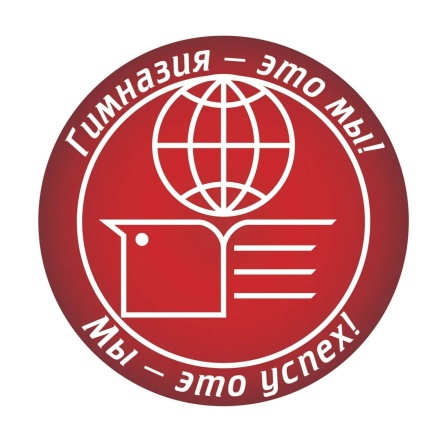 МАОУ «Гимназия  № 4»Королькова Любовь Васильевна
Вычислительные «цепочки»  как приём формирования математической грамотности
Внутренняя   речь 

Словесно-логическое мышление
Первый этап
624 . 234 =
Первый этап
= 624 . (200 + 30 + 4) = 624 .  200 + 
     + 624 . 30 + 624 . 4 =
Первый этап
= 124800 + 1720 + 2496 =
Первый этап
= 146016
Первый этап
1. Понятие распределительного закона умножения относительно сложения.
2. Способ умножения многозначного числа на однозначное. 
3. Способ  умножения многозначного числа на круглое многозначное число. 
4. Сложение многозначных чисел в столбик.
Второй  этап
Промежуточный – переход от развернутого способа умножения к его алгоритмизации.
третий  этап
Алгоритмизация  способа